Государственная поддержка в Тюменской области
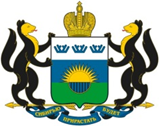 Содержание
Законодательные инициативы Тюменской области…………………………………………………....4
Алгоритм регистрации субъекта предпринимательства……………………………………….........5
Господдержка субъектов малого и среднего предпринимательства…………………………….6
Господдержка субъектов деятельности в сфере промышленности, управляющих компаний индустриальных парков………………………………………………………………………....13
Господдержка инвесторов……...……………………………………………………………………………18
Субсидии местным бюджетам на развитие инвестиционной деятельности………………….20
Господдержка субъектов нефтегазового сектора………………………………………………...…23
Господдержка субъектов туристской индустрии……………………………………………………..26
Господдержка субъектов предпринимательства инновационной сферы …………………....28
Предоставление целевых и инвестиционных займов………………………………………………...33
Сопровождение инвестиционного проекта по принципу «одного окна»……………………….35
Предоставление микрозаймов……………………………………………………………………………...36
Поддержка начинающих и действующих предпринимателей…………………………………….38

Поддержка внешнеэкономической деятельности субъектов МСП………………………………39
Имущественная и консультационная поддержка субъектов МСП………………………............40
Господдержка, оказываемая Департаментом агропромышленного комплекса Тюменской области……………………………………………………………………………………………………………..41
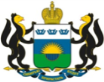 2
Господдержка субъектов малого и среднего предпринимательства
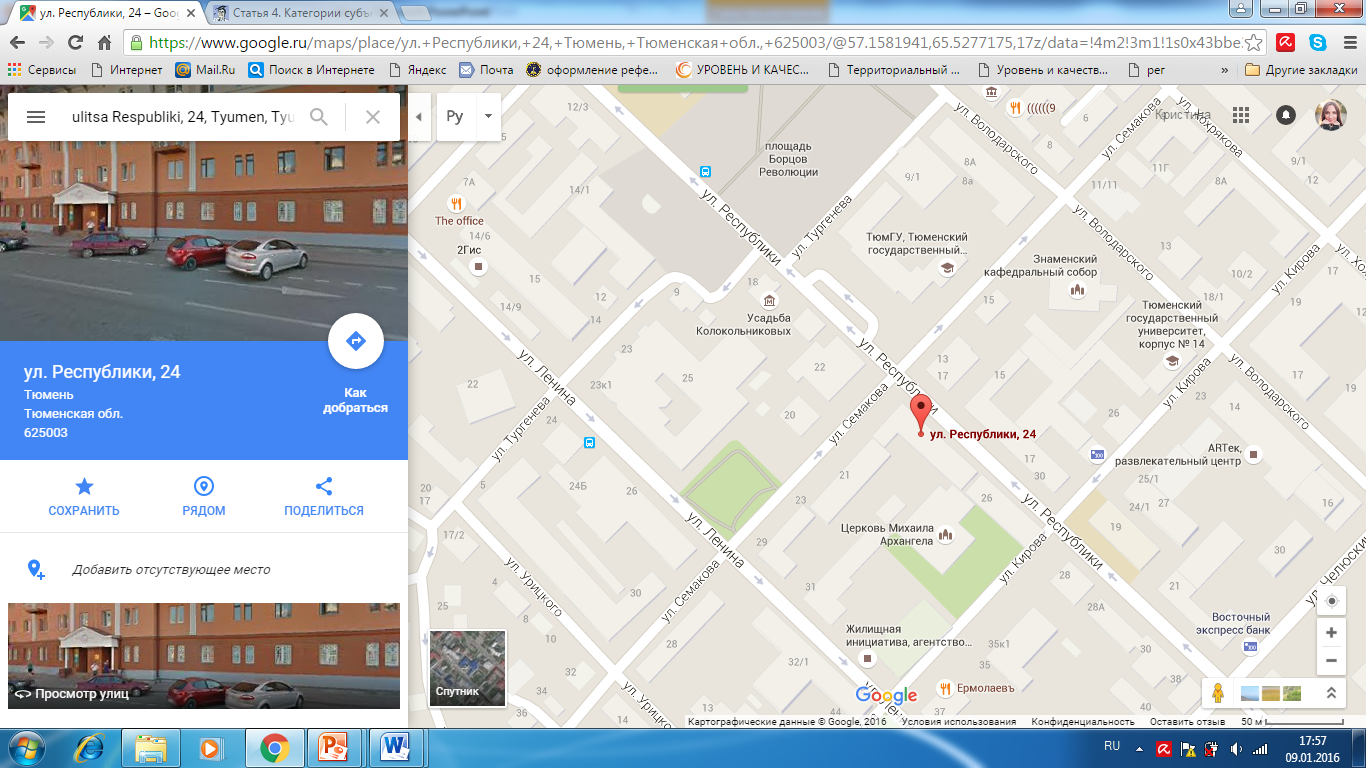 Департамент инвестиционной политики и государственной поддержки предпринимательства Тюменской области
г. Тюмень, ул. Республики, д. 24, 5 этаж
Отдел государственной поддержки малого предпринимательства:
Аверина Елена Викторовна, 
заместитель начальника управления государственной поддержки, 
начальник отдела 
(3452) 55-66-54,  AverinaEV@72to.ru, каб. 518
Апевалина Олеся Сергеевна,
 специалист отдела


(3452) 55-66-52,  ApevalinaOS@72to.ru, каб. 518а
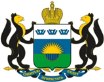 3
Субъекты предпринимательства, которые могут получить господдержку
Субъекты малого и среднего предпринимательства (МСП) 
(ст. 4 Федерального закона от 24.07.07 г. № 209-ФЗ), зарегистрированные и осуществляющие свою деятельность в Тюменской области
Выручка от реализации товаров (работ,    услуг), руб.*
Средняя численность работников, чел.
Доля участия в уставном капитале
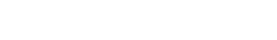 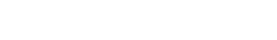 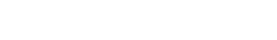 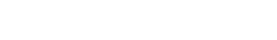 иностранные юридические лица ≤ 49 %
Малые предприятия
16-100
800 млн.
государство, субъекты РФ, муниципальные образования, фонды, общественные и религиозные организации  ≤ 25 %
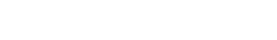 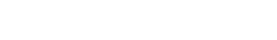 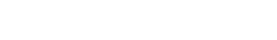 Микро-предприятия
1-15
120 млн.
одно или несколько юридических лиц, не являющихся малыми и средними ≤ 49 %
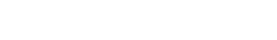 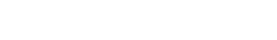 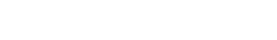 Средние предприятия
101-250
2 млрд.
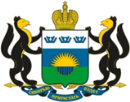 * – Постановление Правительства Российской Федерации от 13.07.2015 г. № 702 «О предельных значениях выручки от реализации товаров (работ, услуг) для каждой категории субъектов малого и среднего предпринимательства»
4
Развитие лизинга оборудования
Годовой размер субсидии субъекту предпринимательства не может превышать 15 млн. руб.
не более ¾ ключевой ставки Банка России, действовавшей на момент уплаты лизингового платежа
до 5 млн. рублей по каждому договору лизинга
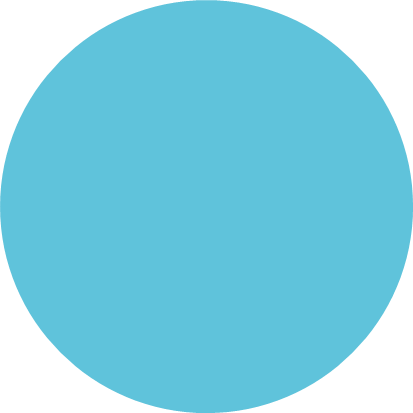 возмещение части затрат, связанных с уплатой лизинговых платежей по договорам лизинга
возмещение затрат по уплате первого взноса при заключении договора лизинга
не более 70 % от фактически произведенных затрат на уплату лизинговых платежей в текущем году
не может превышать 50% первоначальной стоимости предмета лизинга по договору купли-продажи
с учетом затрат на монтаж оборудования, за исключением части лизинговых платежей на покрытие дохода лизингодателя
стоимость предмета лизинга и сумма первого взноса принимается к возмещению 
без НДС
БОЛЕЕ ПОДРОБНО
Постановление Правительства Тюменской области от 01.04.2008 г. № 99-п 
«О порядке отбора субъектов малого и среднего предпринимательства для предоставления государственной поддержки в форме субсидии» 
(далее – Постановление № 99-п)
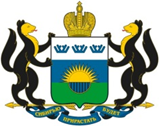 5
Условия получения господдержки
Предоставление господдержки в текущем финансовом году осуществляется в отношении затрат, произведенных субъектами МСП в период с 1 ноября года, предшествующего текущему финансовому году, по 31 октября текущего финансового года
1 ноября
31 октября
2016 год
2015 год
возмещаем
Господдержка предоставляется:
по договорам лизинга
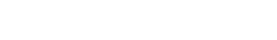 если лизингодателем является
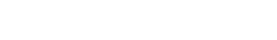 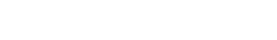 субъект МСП является
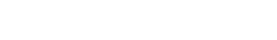 со дня заключения которых до 1 января текущего финансового года прошло не более трех лет
предметом которых выступает оборудование, относящееся ко второй и выше амортизационным группам Классификации основных средств
предметом лизинга является
лизинговая компания, зарегистрированная до 01.01.2012 года, одним из видов деятельности которой является финансовый лизинг (код по ОКВЭД 65.21) или аренда машин и оборудования без оператора, прокат бытовых изделий и предметов личного пользования (код по ОКВЭД 71)
Господдержка не предоставляется если:
бывшее в эксплуатации оборудование
физически изношенное оборудование
морально устаревшее оборудование
транспортные средства и самоходные машины
оборудование, предназначенное для оптовой и розничной торговой деятельности
тренажеры и мебель, оборудование, предназначенное для технического обслуживания и ремонта транспортных средств, шиномонтажное оборудование
аффилированным лицом по отношению к лизингодателю или к предыдущему собственнику оборудования, приобретаемого в лизинг
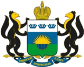 6
Действующие виды господдержки
Субсидирование затрат по уплате:
Развитие    лизинга оборудования
1) первого взноса при заключении договора лизинга  оборудования;
2) лизинговых платежей по договорам лизинга оборудования.
Предметы лизинга:
оборудование, устройства, механизмы, приборы, аппараты, агрегаты, установки, машины, средства и технологии, прицепы-цистерны, предназначенные для перевозки молока или комбикорма, автоцистерны-молоковозы (грузовые автомобили, предназначенные для перевозки молока), погрузчики, тракторы колесные, полуприцепы, автофургон для транспортировки хлебобулочных изделий грузоподъемностью от 1200 кг до 2000 кг, сеялки (за исключением посевных многофункциональных сельскохозяйственных машин), почвообрабатывающая техника (за исключением многофункциональных культиваторов, дисковых борон и оборотных плугов), прицепные кормоуборочные комбайны, прицепная и навесная кормозаготовительная техника (за исключением кормозаготовительных комплексов), техника для посадки и уборки картофеля и овощей, прицепы лесовозные, харвестеры, форвардеры, самоходные ворошители, лесовозы, машины трелевочные чокерные, прицепы-роспуски  лесовозные, прицепы для перевозки пчелиных ульев ;
нестационарные объекты для ведения производственной, гостиничной или медицинской предпринимательской деятельности субъектами предпринимательства;
технологическое, холодильное, фасовочное оборудование по заготовке и переработке дикоросов для субъектов предпринимательства, осуществляющих виды деятельности 01.12.32 - Сбор лесных грибов и трюфелей, 02.01.2 - Сбор дикорастущих и недревесных  лесопродуктов, 01.13.24 - Сбор дикорастущих плодов.
По итогам 2015 г. приобретено по договорам лизинга:
69 ед. спец. техники на сумму около 290 млн. руб.
133 ед. оборудования на сумму около 500 млн. руб.
62 ед. автотранспорта на сумму около 395 млн. руб.
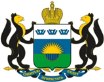 7
Механизм получения господдержки
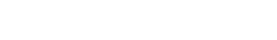 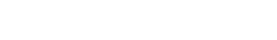 1 этап
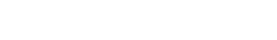 2 этап
Прием документов и проведение Комиссии
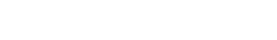 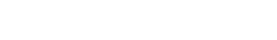 Департамент
Департамент
Субъект МСП
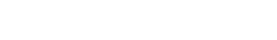 Субъект МСП
Предоставление господдержки
Подготовка документов
(п. 1.6, Постановления  № 99-п)
Сбор необходимых документов
Подготовка отчетов
Субъект МСП
отрицательное решение
(не является препятствием для повторной подачи документов)
положительное решение
(в 30-дневный срок со дня принятия решения заключается договор)
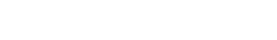 Копии договоров об открытии счетов и соглашения к ним об безакцептном списании денежных средств
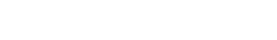 3 этап
4 этап
Ежеквартально в срок до15 числа месяца, следующего за отчетным периодом:
приложение № 6 Постановления  № 99-п;
письмо лизинговой компании, подтверждающее отсутствие факта расторжения договора лизинга.

Предоставляет ежегодно, в срок до 15 числа месяца, следующего за отчетным годом:
приложение № 8 Постановления  № 99-п, в течение 2 финансовых лет
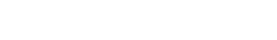 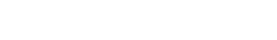 5 этап
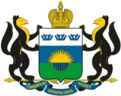 8
Субъекты предпринимательства, которые не могут получить господдержку
находящиеся 
в стадии реорганизации, ликвидации или банкротства
являющиеся 
участниками соглашений
о разделе продукции
кредитные организации, страховые организации, инвестиционные фонды, негосударственные пенсионные фонды, профессиональные участники рынка ценных бумаг, ломбарды
имеющие просроченную задолженность перед областным бюджетом, бюджетной системой РФ, государственными внебюджетными фондами
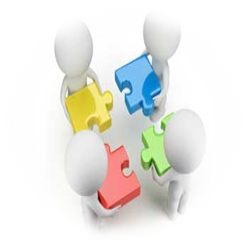 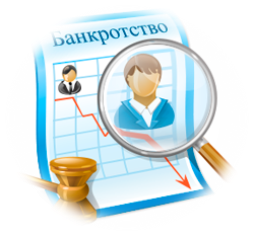 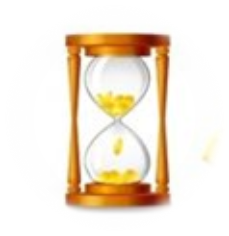 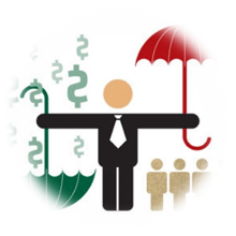 ОТКАЗ
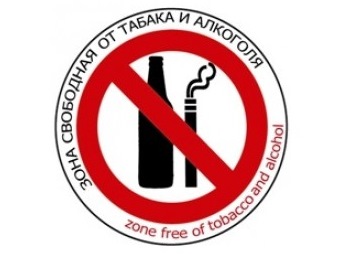 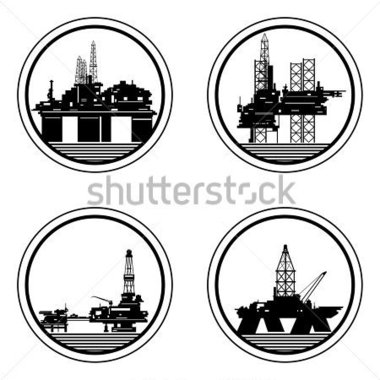 осуществляющие  добычу и (или) реализацию полезных ископаемых, за исключением общераспространенных полезных ископаемых
осуществляющие производство и (или) реализацию подакцизных товаров
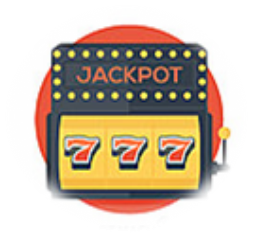 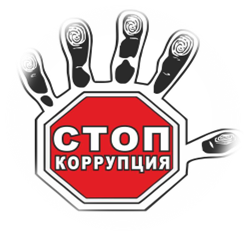 осуществляющие предпринимательскую деятельность в сфере игорного бизнеса
не присоединившиеся к Антикоррупционной хартии российского бизнеса
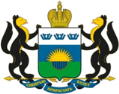 9
Господдержка субъектов малого и среднего предпринимательства
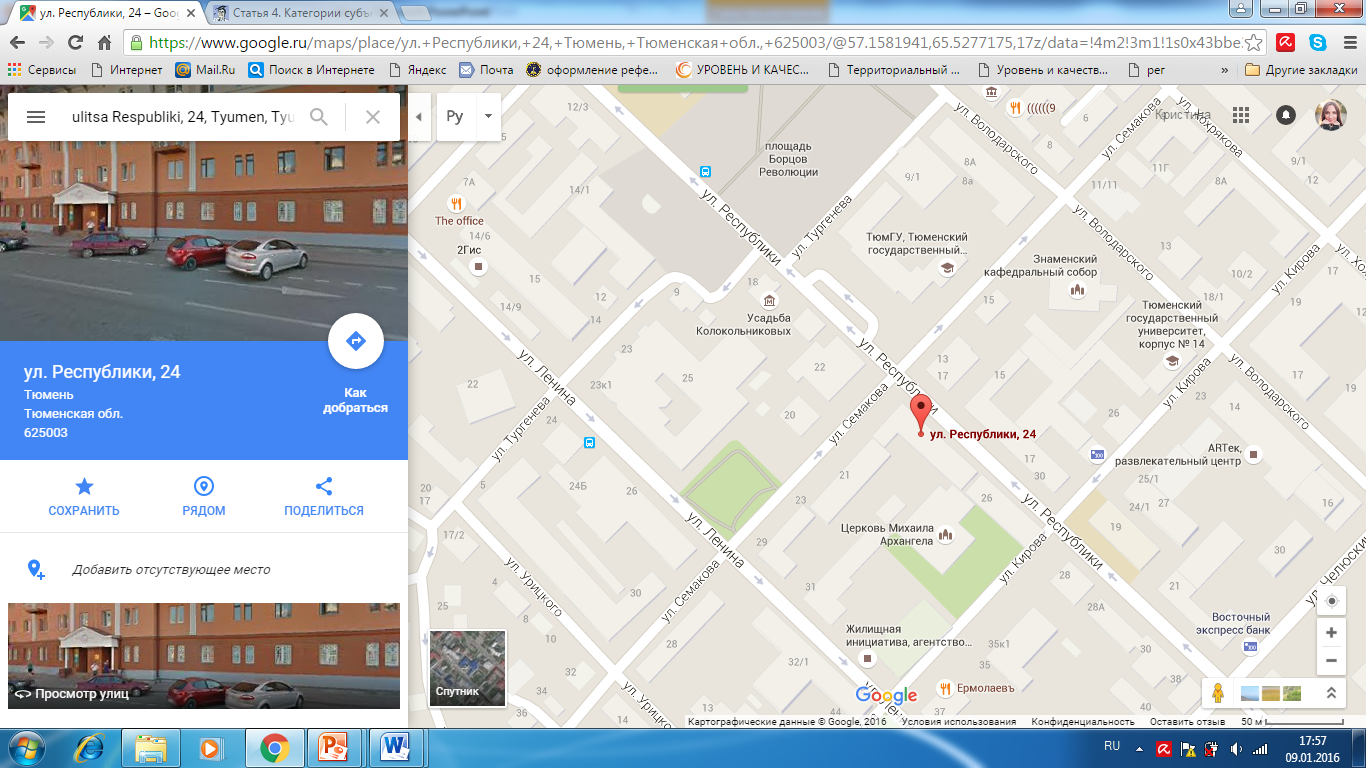 Департамент инвестиционной политики и государственной поддержки предпринимательства Тюменской области
г. Тюмень, ул. Республики, д. 24, 5 этаж
Отдел государственной поддержки малого предпринимательства:
Аверина Елена Викторовна, 
заместитель начальника управления государственной поддержки, 
начальник отдела 
(3452) 55-66-54,  AverinaEV@72to.ru, каб. 518
Апевалина Олеся Сергеевна,
 специалист отдела


(3452) 55-66-52,  ApevalinaOS@72to.ru, каб. 518а
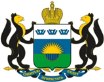 10